3.5 		                      	        Diagram
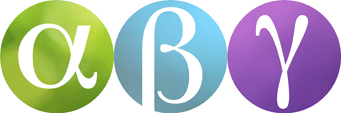 Olika sorters diagram
Det finns många olika sorters diagram. 

          I det här avsnittet arbetar vi med 
stapeldiagram, linjediagram och cirkeldiagram.
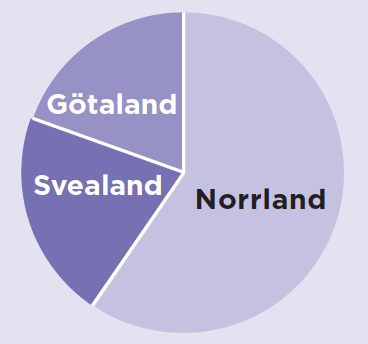 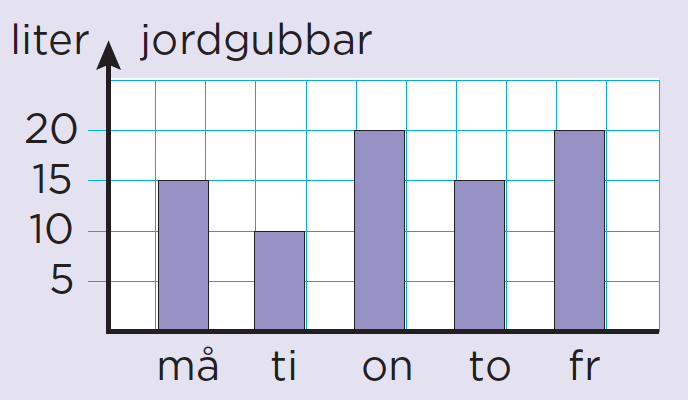 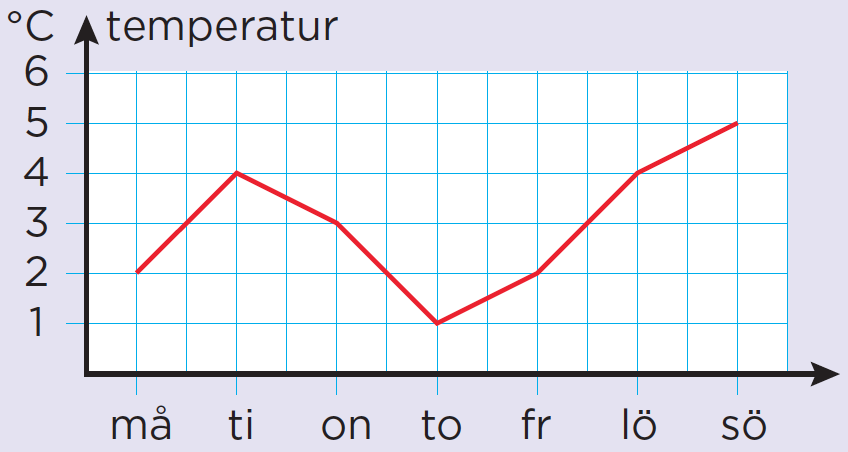 Cirkeldiagram
Stapeldiagram
Linjediagram
Exempel
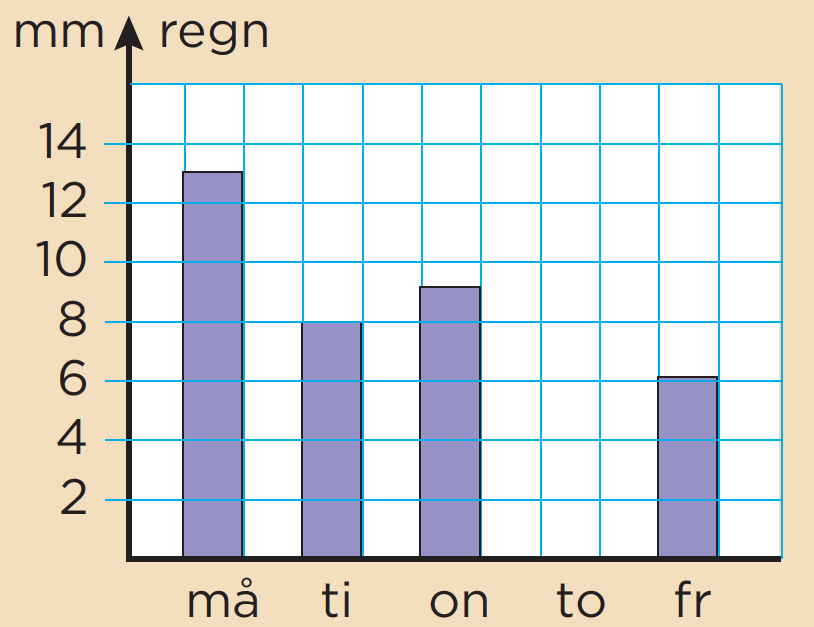 En höstvecka i skolan mätte eleverna hur många millimeter (mm) det regnade varje skoldag. 
Diagrammet visar resultatet.
a) Hur mycket mer regnade det på måndagen än fredagen?
b) Hur mycket regnade det sammanlagt under veckan?
a) 13 – 6 =
7
13 + 8 + 9 + 6 =
b)
36
Svar:
a) Det regnade 7 mm mer på måndagen.
b) Det regnade 36 mm totalt.
Exempel
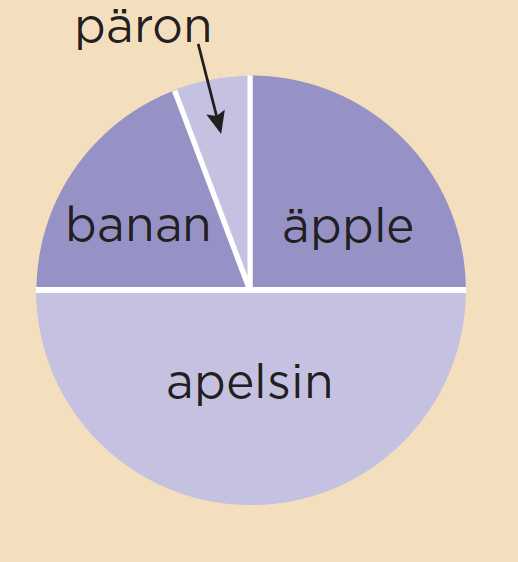 Lovisa och Ludvig har gjort en fruktsallad som de ska bjuda sina klasskamrater på. 
Diagrammet visar vilka frukter som finns i fruktsalladen.
a) Hur stor andel av fruktsalladen är apelsiner?
b) Vilken frukt är det minst av?
Svar:
a) Hälften av fruktsalladen är apelsiner.
b) Det är minst av päron.
Exempel
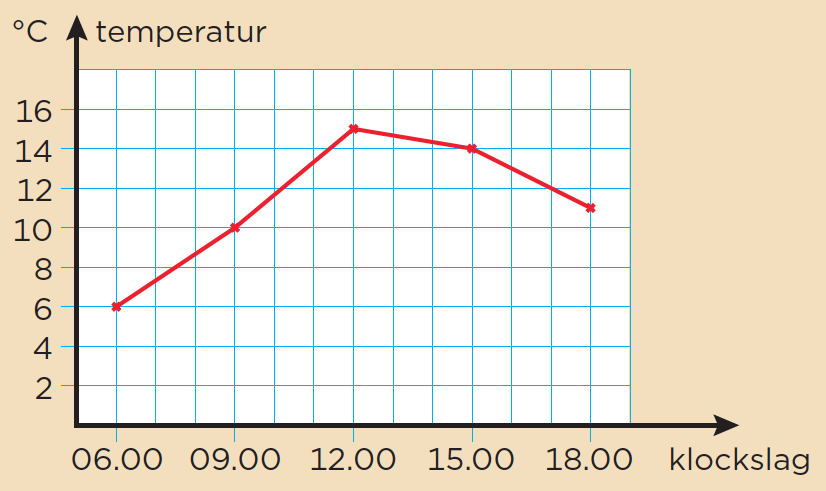 Diagrammet visar hur temperaturen ändrades under en dag i maj.
a) Vilken var temperaturen klockan 09.00?
b) Med hur många grader sjönk temperaturen från 12.00 till 18.00?
10 ∘C
a)
4
15 – 11 =
b)
Svar:
a) Temperaturen var 10∘C.
b) Temperaturen sjönk med 4∘C.